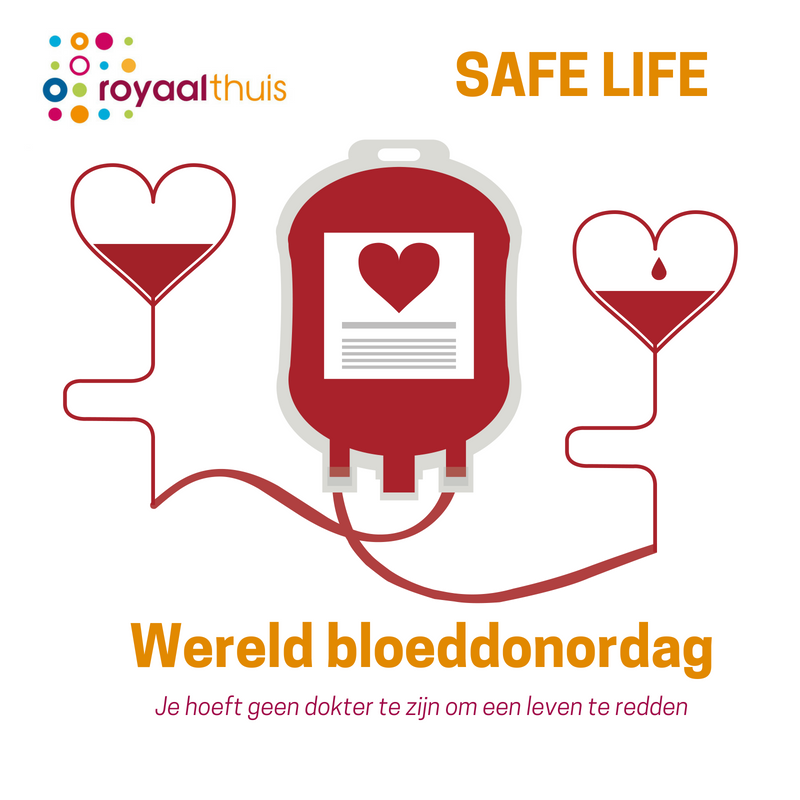 Handig boekje
Manon Dello namens Hemovigilantie Zuid-Oost
1
Handig boekje: Handboek Hemovigilantie
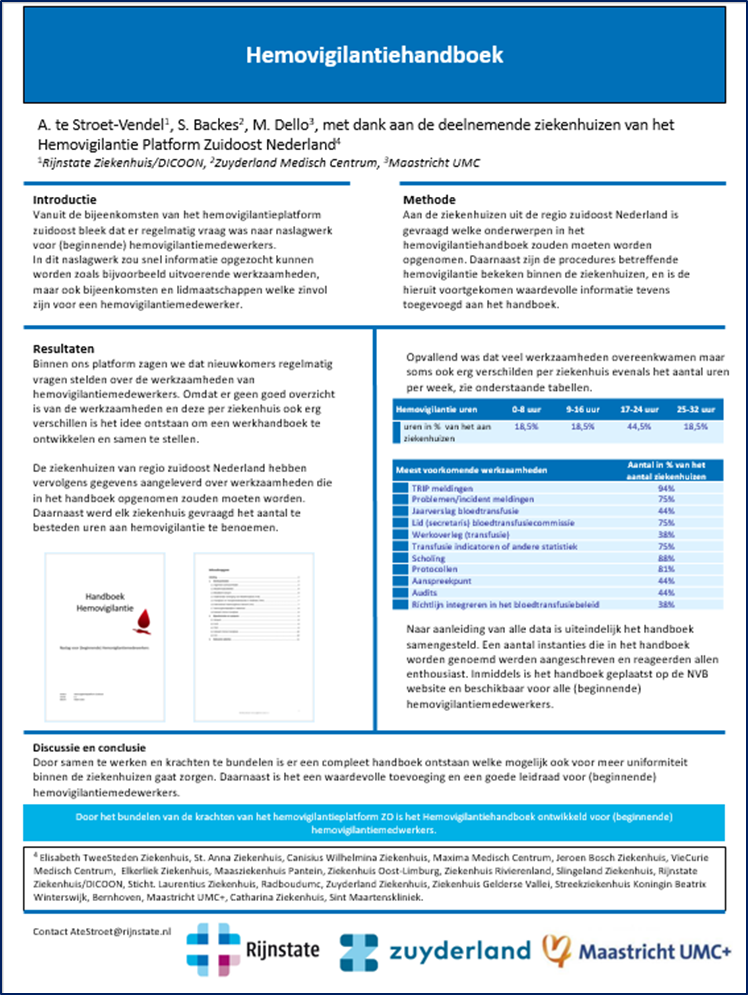 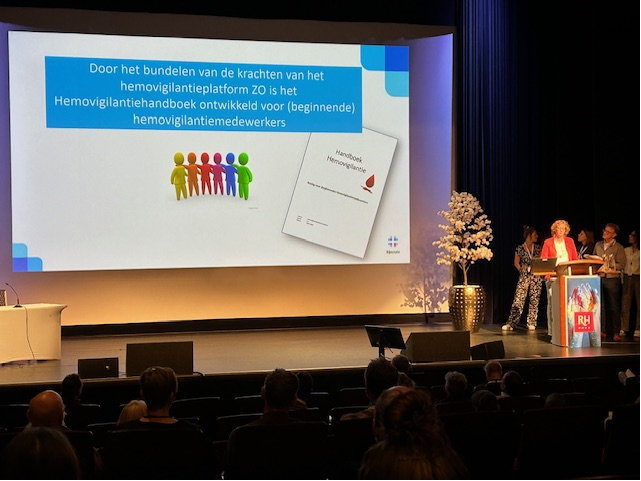 Handig boekje: Handboek Hemovigilantie
2004         	   2003               2002                2001
TRIP ( transfusiereacties in patiënten) opgericht
eerste TRIP rapport
Hemovigilantie vanaf 2003
subsidie 
(ministerie van VWS)
TRIP definitie: 
Hemovigilantie is het systematisch monitoren van bijwerkingen en nadelige incidenten in de gehele transfusieketen van donor tot patiënt, 
en daarnaast alles wat kan bijdragen aan een veiliger en effectiever gebruik van bloedproducten
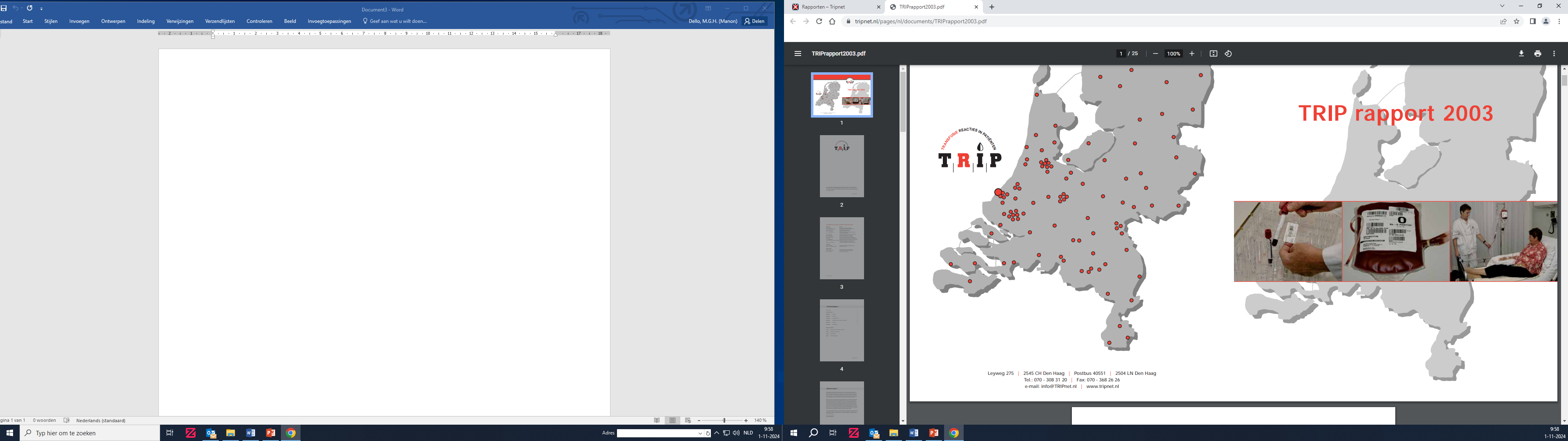 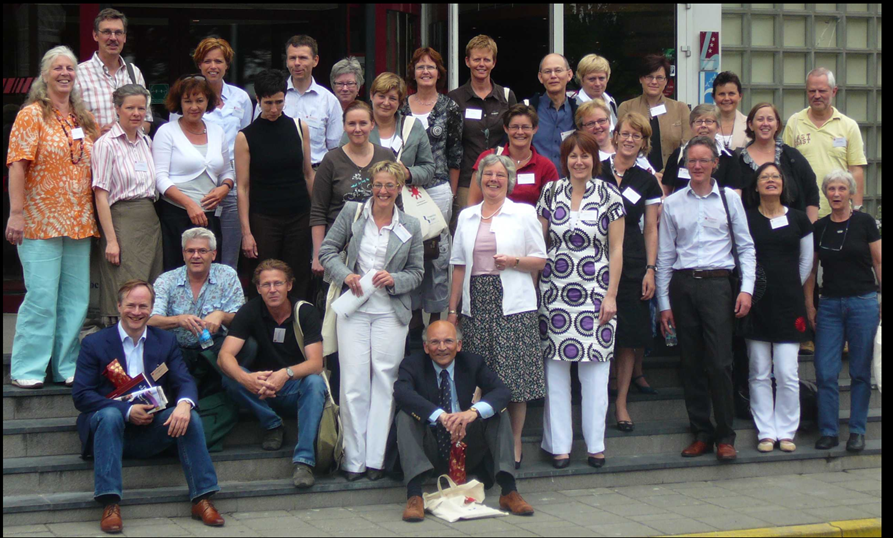 Hemovigilantieplatform Nederland (HPN)
Noordwest
Zuidwest
Noordoost
Zuidoost
Vele activiteiten landelijk georganiseerd
- TRIP voor beginnende medewerker.
- Meet the expert
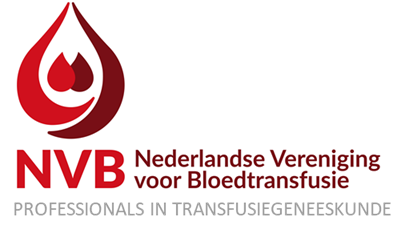 - NVB/TRIP symposium
- Kennisplatform Zuidoost
- Kliniek van Bloedtransfusie
- DKB
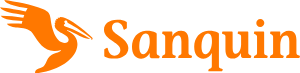 - Thema avonden
In de loop der jaren wordt hemovigilantie gevormd
Welke werkzaamheden vallen nu precies onder hemovigilantie en wie doet wat?

Voor de nieuwe hemovigilantie medewerker vaak zoektocht

Per ziekenhuis verschillen :
-   Grootte ziekenhuis
-    Achtergrond medewerker 
Aantal uren te besteden
Inhoudelijk
-    Benaming
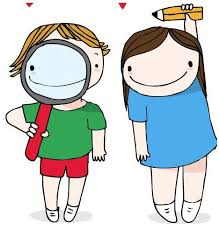 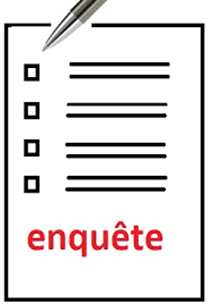 Zuid-Oost: 
16 van 22 ziekenhuizen
Benaming:
Hemovigilantie  functionaris
                             medewerker
                             consulent

Verpleegkundige of analytische achtergrond

Te besteden uren per week
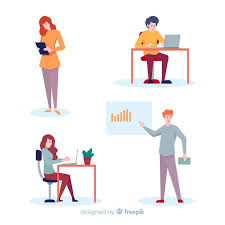 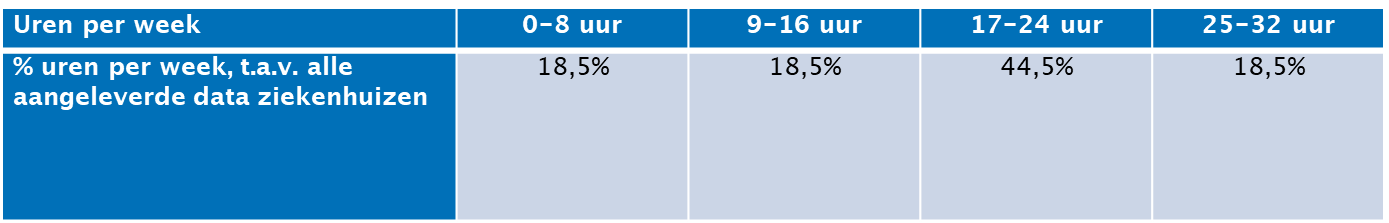 Voornaamste werkzaamheden
Informatie gebundeld in boekje
Doel :  leidraad voor de nieuwe Hemovigilantie medewerker 
            mogelijk meer uniformiteit binnen de ziekenhuizen


Handvaten algemene werkzaamheden (wekelijks/maandelijks/jaarlijks) 
Richtlijn bloedtransfusie
Sanquin/ TRIP/ NVB 
Relevante websites
Bijeenkomsten en symposia
Waar te vinden:
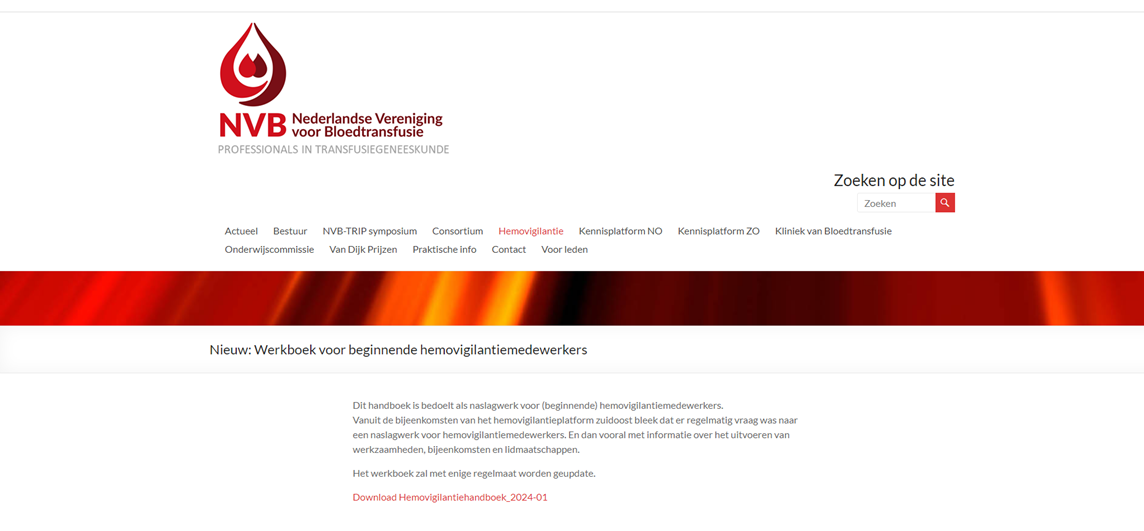 Dank voor jullie aandacht, zijn er nog vragen